CE Presentation Guide
CE Activity Faculty

Thank you for your participation as faculty for this CE activity. Please 
review and include the following CE compliance slides in your presentation.

Thank you for your assistance.
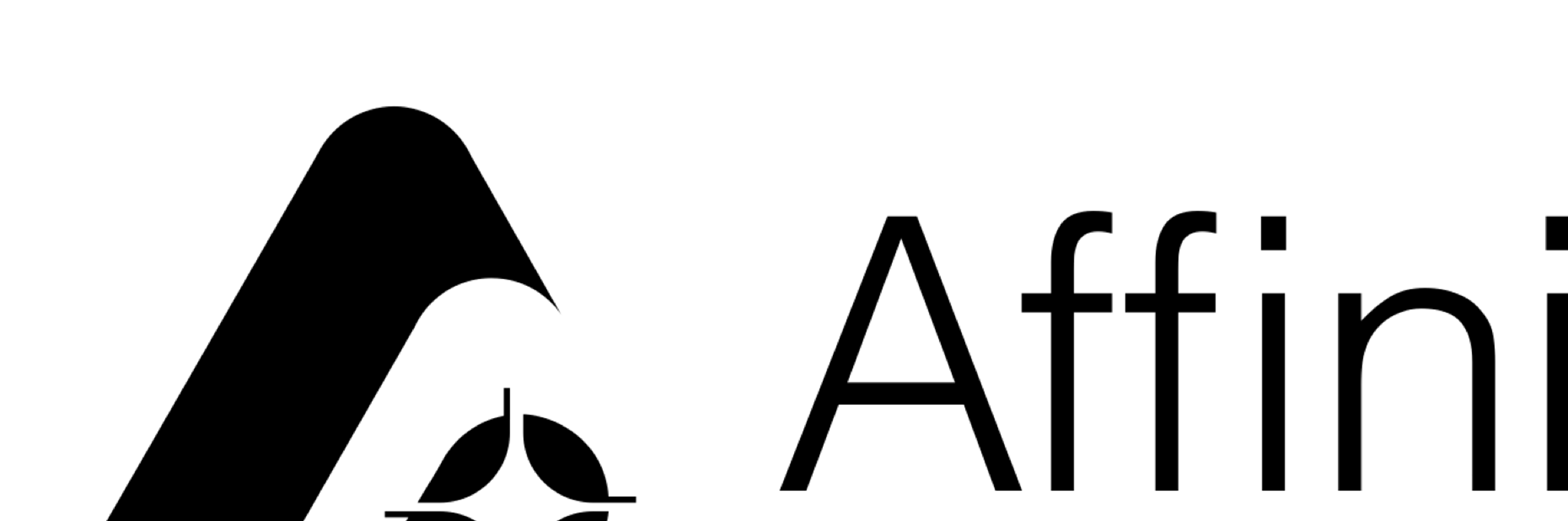 Reduce Costs – Improve Processes – Please Participants



-
©️ 2024 AffinityCE
First slide of your presentation: Include the presentation title, your name, credentials, position, and organization.
Presentation Title
Mary Smith MD
Associate Professor, USA Health Center USA
Reduce Costs – Improve Processes – Please Participants



-
©️ 2024 AffinityCE
Second slide of your presentation: indicate any relevant financial interests you need to disclose; include the ‘managed and accredited’ language.
Disclosures
(Presenter’s name) has no relevant financial relationships with ineligible companies to disclose.
Or 
(Presenter’s name)
      Receives grant and/or research support from: (company name)
      Is a member of the Speakers Bureau for: (company name)
      Is a member of the Advisory Board for: (company name) 

Disclosure will be made when a product is discussed for an unapproved use.

This continuing education activity is provided by AffinityCE and International Brain Injury Association (IBIA). 
AffinityCE and IBIA staff, as well as planners and reviewers, have no relevant financial relationships with ineligible companies to disclose. AffinityCE adheres to the ACCME’s Standards for Integrity and Independence in Accredited Continuing Education. Any individuals in a position to control the content of a CME activity, including faculty, staff, planners, reviewers, or others, are required to disclose all relevant financial relationships with ineligible companies. 

All relevant financial relationships reported have been mitigated by the peer review of content by non-conflicted reviewers prior to the commencement of the activity.
 
Commercial support was not provided for this activity.
©️ 2024 AffinityCE
Third slide of your presentation: include the learning objectives for the presentation.
Learning Objectives
At the conclusion of this activity, participants will be able to:
1. 
2. 
3.
Please select verbs from this list for writing measurable learning objectives.
©️ 2024 AffinityCE
Fourth or prior to the last presentation slide of your presentation: include references and/or a bibliography for the presentation.
References and BIBLIOGRAPHY
Describe the level of evidence on which the presentation is based with supporting data. Study 
dates, design, and references most representative of the content presented and sourced from peer 
reviewed publications and journal articles from the last 5–7 years.
©️ 2024 AffinityCE
Last slide of your presentation: You will be provided with the “joint provider abbreviation” for the credit claiming URL.
How To Claim CE Credit
If you would like to receive continuing education credit for this activity, please refer to the private links provided for registered participants
©️ 2024 AffinityCE
A few thoughts to consider about the CE presentation process.
The Dos and Don’ts of Preparing a CE Presentation
Your CE presentation must be evidenced-based, fair-balanced, and nonpromotional. Please consider the following when preparing your slides.
DO
Provide information based on accepted, well documented, or referenced science
Cite current references
Remember that the audience is multidisciplinary 
Let your audience know when you are discussing unapproved products or uses
Use case studies when possible
Encourage audience participation
Include the required CE slides from this deck
	
DON’T
Use brand names
Include logos of commercial interests on your slides
Promote or favor a product or service
Recommend unapproved therapy
©️ 2024 AffinityCE